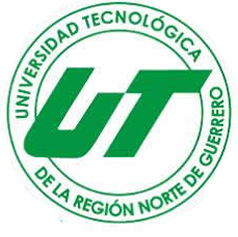 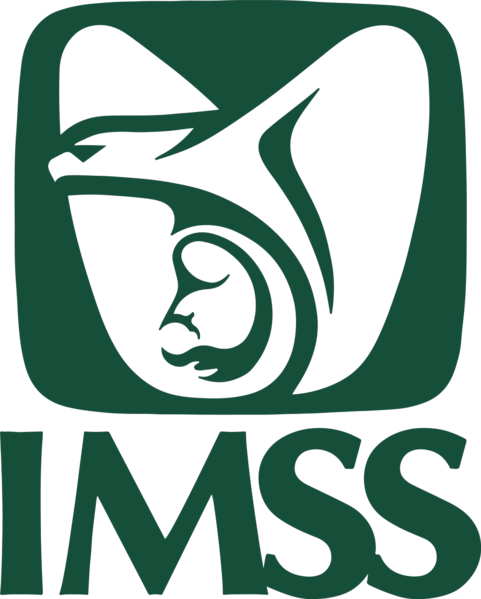 TRÁMITE DEL IMSS
REQUISITOS PARA SOLICITAR ALTA/BAJA O LIBERACIÓN
PARA TRÁMITES INTERNOS EN LA UTRNG:

Descargar de la pagina oficial del IMSS;https://serviciosdigitales.imss.gob.mx/gestionAsegurados-web-externo/vigencia su Constancia de vigencia de derechos (en pdf) 
       Verificar los apartados: 	Estado: Vigente  Razón Social: Universidad Tecnológica de la Región Norte de Guerrero.
	Enviarla al correo electrónico: imss@utrng.edu.mx
REQUISITOS PARA TRÁMITE DE CARNET ANTE EL IMSS
Constancia de vigencia de derechos
Foto tamaño infantil blanco y negro o a color
Curp
INE
Acta de nacimiento
Comprobante de domicilio
          
  Nota: Presentar documentos en original exclusivamente para cotejo.